Infrastructuur Soest-Zuid en Soesterberg
25 september 2014
Inhoud
Soest

Stationsontwikkeling Soest-Zuid

Kruispunt Soesterbergsestraat/Ossendamweg


Soesterberg

Verdiepte ligging N237 

Oostelijke en westelijke ontsluiting bedrijventerrein
Programma VERDER
€ 3,1 miljard voor openbaar vervoer, fiets, verkeersmanagement en auto 
Gemeenten, regio, provincie en het rijk in Midden-Nederland

Doel: verbeteren doorstroming
Randvoorwaarden: o.a. leefbaarheid en verkeersveiligheid
Regionaal maatregelenpakket vastgesteld in mei 2010, na goedkeuring door alle gemeenteraden en Provinciale Staten
€ 10 miljoen voor Stationsontwikkeling Soest-Zuid
Besteding voor 2020
‘OV Passage’ of autotunnel?
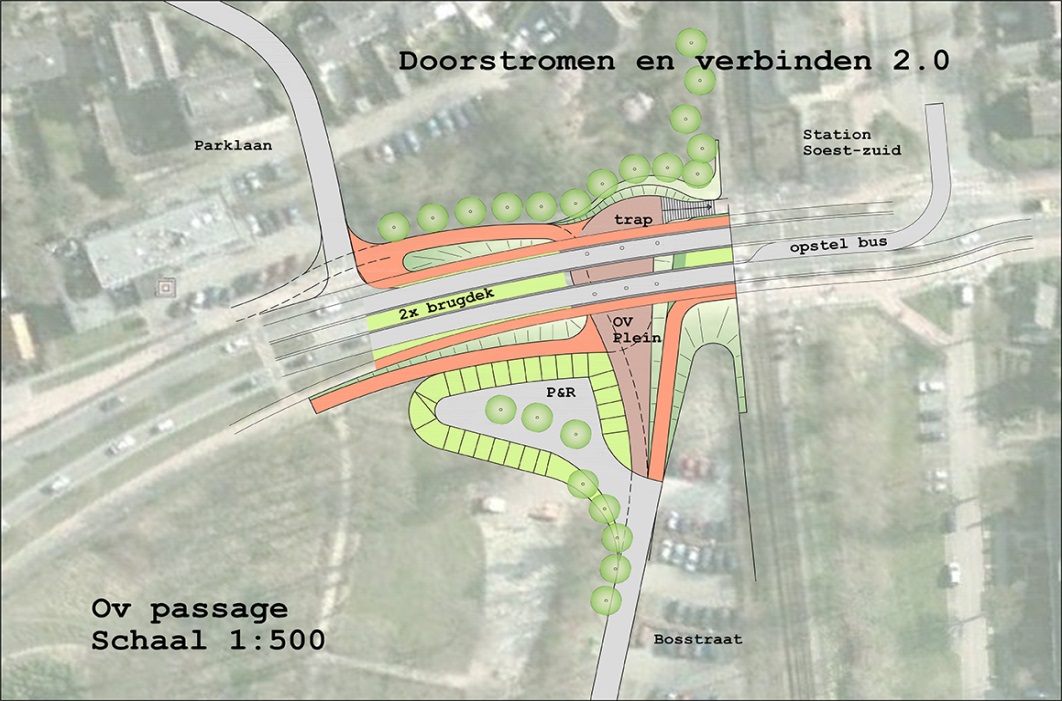 Planning
2014		Aanvullende onderzoeken			Schetsontwerpen
	2015 		Inspraak
				Besluitvorming
				Voorlopig ontwerp			

	2016 - 2017		Bestemmingsplan 			Procedures
				Aanbesteding2018 - 2019		Uitvoering
Kruispunt Soesterbergsestraat
Aanpassing van de verkeerslichten

Opties: 		- extra rijstroken
		- eenrichtingsverkeer
		- koppeling verkeerslichten (slimme regeling)

€ 900.000 vanuit het samenwerkingsprogramma VERDER
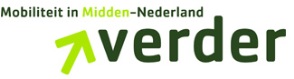 Verdiepte ligging N237 Soesterberg
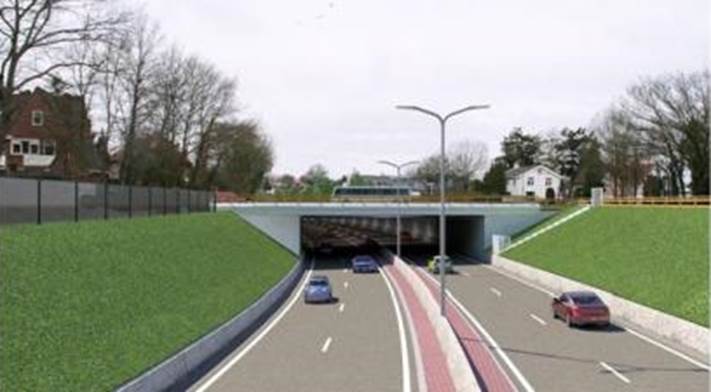 Ontsluiting Soesterberg-Noord
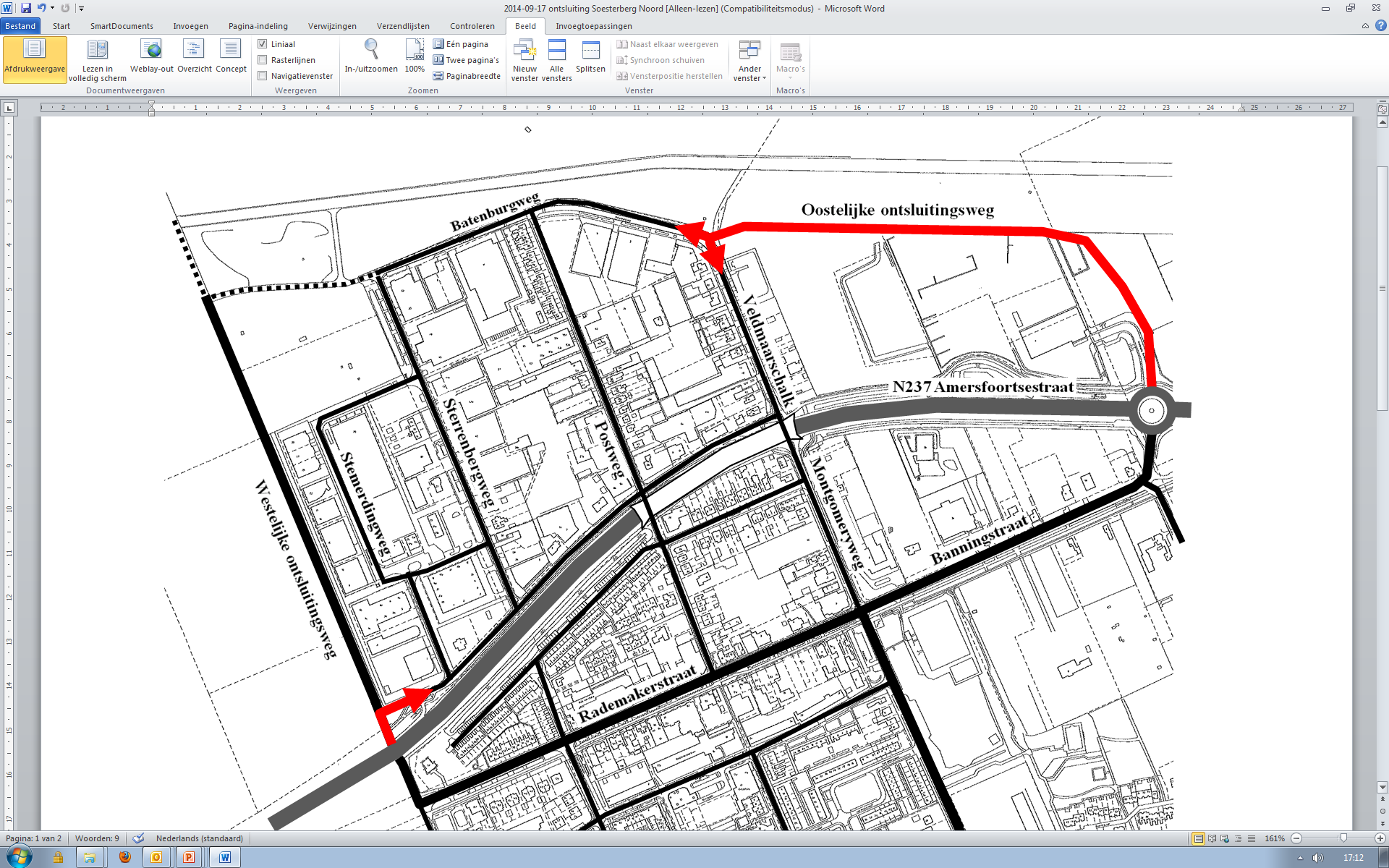 Planning
2014 – 2015		Oostelijke ontsluitingsweg2015		Westelijke ontsluitingsweg
	2015 – 2016		Verdiepte ligging
Vragen
Erik Landman
Beleidsmedewerker verkeer & vervoer
Tel: 035-6093735
E-mail: e.landman@soest.nl